İl Temsilcisi Başvuru ve Değerlendirme Sistemi
http://bilimiz.tubitak.gov.tr
4006-TÜBİTAK Bilim Fuarları Destekleme Programı
1/33
İl Temsilcisi / İl Milli Eğitim Müdürlüğü Ar-Ge Temsilcisi
İŞ BİRLİĞİ
KOORDİNASYON
İLETİŞİM
4006-TÜBİTAK Bilim Fuarları Destekleme Programı
21/33
Proje Değerlendirme Süreci
Sergilenecek projelerin en az %50’si «Araştırma Projesi» olmak zorundadır.
(Görme, işitme ve zihinsel engellilere yönelik okullar bu kuralların dışındadır) 

http://bilimiz.tubitak.gov.tr 
 internet sitesi üzerinden «Öğretmenler İçin TÜBİTAK Bilim Fuarları Kılavuzu» isimli dokümandan proje türleri ile ilgili ayrıntılı bilgiye erişilebilir
4006-TÜBİTAK Bilim Fuarları Destekleme Programı
3/33
Proje Değerlendirme Süreci
http://bilimiz.tubitak.gov.tr 
«Öğretmenler İçin TÜBİTAK Bilim Fuarları Kılavuzu» 
Proje Türleri
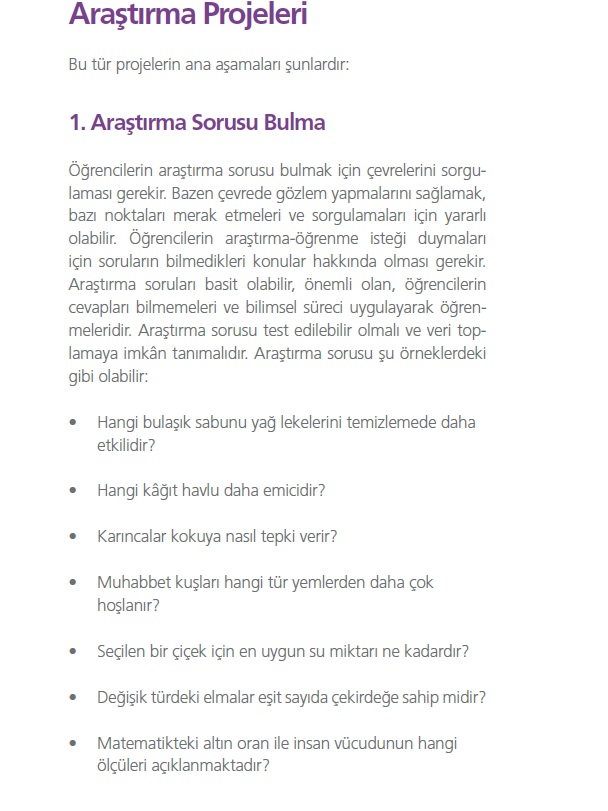 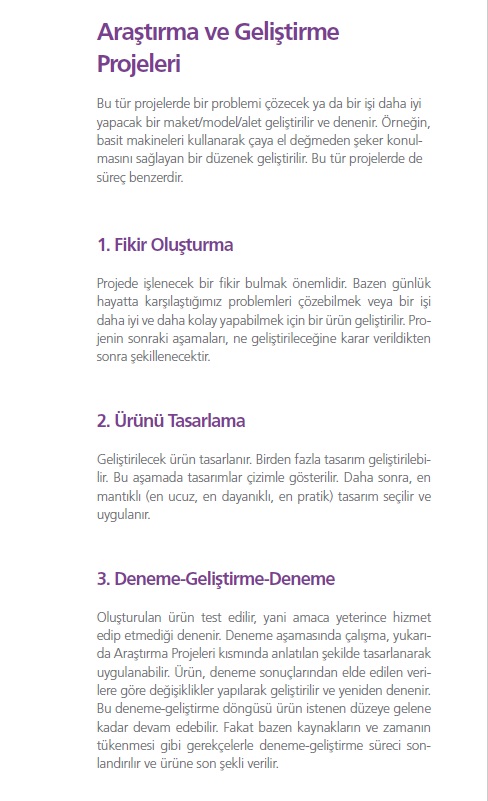 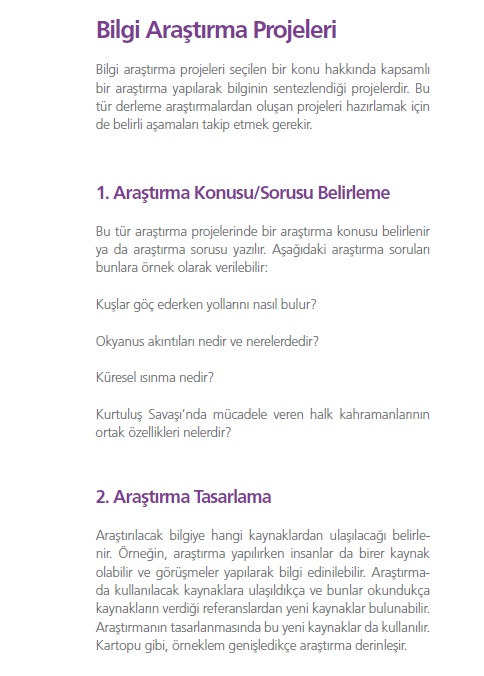 4006-TÜBİTAK Bilim Fuarları Destekleme Programı
4/33
Proje Değerlendirme Süreci
Matematik
Fizik
Kimya
Biyoloji
Tarih
Coğrafya
Edebiyat/Türkçe
Felsefe
Mühendislik
Teknoloji
Deniz Bilimleri
Uzay/Havacılık Bilimleri
Bilgisayar/Yazılım
Din Kültürü ve Ahlak Bilgisi
Diğer
Fuarda en az üç alanı içeren projeler yer almalı
4006-TÜBİTAK Bilim Fuarları Destekleme Programı
5/33